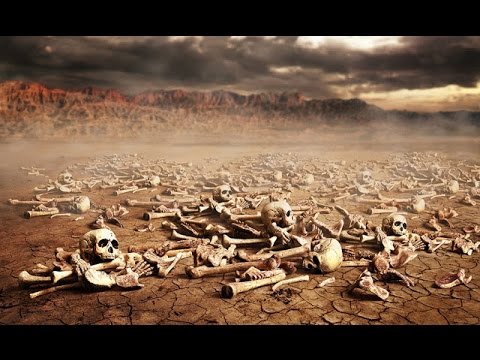 MISSION IMPOSSIBLE: RAISING THE DRY BONES
EZEKIEL 37:1-14
I. A SHOCKING REVELATION
(A) HE SAW DEATH

“…DEAD IN TRESPASSES AND IN SINS,” 
 EPHESIANS 2:1
I. A SHOCKING REVELATION
(B) HE SAW DEVASTATION
“THERE IS NONE THAT DOETH GOOD, NO, NOT ONE.”
ROMANS 3:12
I. A SHOCKING REVELATION
(C) HE SAW DEFEAT
“BEHOLD, THEY SAY, OUR BONES ARE DRIED, AND OUR HOPE IS LOST…”
II. A SOLEMN RESPONSIBILITY
(A) HE WAS COMMANDED TO PREACH

“PROPHESY TO THESE BONES AND SAY TO THEM, “DRY BONES, HEAR THE WORD OF THE LORD!”
 EZEKIEL 37:4
II. A SOLEMN RESPONSIBILITY
(B) HE WAS COMMANDED TO PRAY

“BREATHE UPON THESE SLAIN, THAT THEY MAY LIVE!”
 EZEKIEL 37:9
III. A SUPERNATURAL RESURRECTION
(A) HOW THEY WERE ACTIVATED

“THEY LIVED!”
III. A SUPERNATURAL RESURRECTION
(B) HOW THEY WERE ANIMATED

“THEY STOOD UP UPON THEIR FEET!”
III. A SUPERNATURAL RESURRECTION
(C) HOW THEY WERE ASSOCIATED

“…AN EXCEEDINGLY GREAT ARMY.”
III. A SUPERNATURAL RESURRECTION
(D) HOW THEY WERE ASSURED

“AND I WILL PUT MY SPIRIT IN YOU, AND YOU SHALL LIVE, AND I WILL PLACE YOU IN YOUR OWN LAND.”
WHEN YOU LOOK AT THE WORLD, WHAT DO YOU SEE?